بسمه تعالی
ایجاد بانک سوال هاي آزمون چند گزينه ای
تهیه: رضا پورمیرزا کلهری ، عضو هیات علمی دانشگاه علوم پزشکی کرمانشاه
1
Reza pourmirza kalhori. MSN.CCRN
مزایای تحلیل سوال های چند گزینه ای
مجموعه اي از روش هايي است كه از طريق آنها اثربخشي و كارآيي هر يك از سوالات آزمون و كل امتحان اندازه گیری مي شود. شناسايي عوامل موثر در افزايش اثربخشي و كارآمدي هر يك از سوالات آزمون، مدرس را قادر مي سازد تا آزمون ها يا امتحانات استاندارد و مناسب تري طراحي كند. 

تحليل سوالات اين امكان را فراهم مي سازد تا ويژگي هاي هر يك از سوالات آزمون بررسي شود و بدین سان از قدرت سوال جهت سنجش توانایی آزمون شونده اطمینان حاصل نمود.
Reza pourmirza kalhori. MSN.CCRN
2
مهم ترین مزیت تحلیل ازمون برای مدرس انتخاب سوالات مناسب برای وی و تشکیل بانک سوالات اختصاصی خود است.

یک مدرس کدام سوالات را در بانک خود ذخیره می کند؟
3
تحلیل سئوالات آزمون
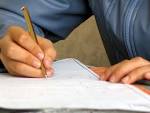 1- ضریب دشواری
2- ضریب تمیز
3- اعتبار آزمون
4- تحلیل گزینه های انحرافی
Reza pourmirza kalhori. MSN.CCRN
4
ضریب دشواری Difficulty Index
تعریف 
درصدی ازافرادکه به سئوال جواب درست داده اند.7 /0- 3/ 0است.
سئوال دشوار
سئوال آسان
0
1
Reza pourmirza kalhori. MSN.CCRN
5
تفسیرشاخص:
شاخص دشواری یک شاخص وارونه است. هر چه مقدار این شاخص کو چکتر باشد.(به صفر نزدیکتر باشد )  سوال مشکل تر و هرچه  مقدار آن بزرگتر باشد( به 100 نزدیکتر باشد ) سوال آسان تر است. در آزمون های چند گزینه ای سطح دشواری آنها در حد متوسط باشد. سوال های با سطح دشواری متوسط امکان پراکندگی درنمره آزمون شوندگان را افزایش می دهند.  سطح دشواری مطلوب برای یک سوال بدون توجه به نوع سوال حدود 50 درصد (بین 30% تا 70%) درنظر گرفته می شود.
  دامنه درجه دشواري: 
100%---- 85%---- 65% ---- 45% ---- 25% ----   0
	فوق العاده دشوار =   0 تا 25%
	خیلی دشوار       = 25% تا 45%
	دشوار             = 45% تا 65%
	متوسط           = 65% تا 85%
	ساده              = 85 % تا 100%
6
انتخاب های درست گروه بالا+ انتخاب های درست گروه پائین
ضریب دشواری سئوال (P )
=
تعدادافرادگروه بالا + تعدادافرادگروه پائین
100
By: Dr K . Mirzae
7
7+4
=0.55
20
A	1	19
B	1	18	
C	0	 17
D	1	 17
E	0	16
F	1	16
G	1	16	
H	1	15
I	0	15
J	1	15
K	0	14
L	1	14
M	1	14
N	0	13
O	0	12
P	0	12
Q	1	11
R	1	10
S	0	9
T	0	9
گروه بالا
7 صحیح 3 غلط
.
گروه پایین
4 صحیح 7 غلط
ضریب دشواری عددی بین صفر تا 100 است. 
تفسیر عدد صفر این است که هیچ‌کس به آن سؤال پاسخ درست نداده و عدد 100 نشانگر پاسخ صحیح کلیه داوطلبان به سؤال است. 

 سطح مطلوب سؤالات چهار گزینه‌ای ضریب دشواری بین 30 و 70 می باشد. 
ضریب دشواری صفر تا 29             سؤالاتی سخت و نامناسب 
و ضریب دشواری بین 71 تا 100               آسان و نامناسب
Reza pourmirza kalhori. MSN.CCRN
9
ضريب تميز Discrimination Index
تعریف
ضریب تمیز : قدرت سئوال را درتشخیص بین گروه قوی وگروه ضعیف آزمون شوندگان مشخص می کند یعنی معلوم می نماید که سئوال تاچه اندازه می تواند گروه قوی راازگروه ضعیف تشخیص دهد.
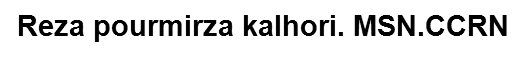 Reza pourmirza kalhori. MSN.CCRN
10
انتخاب های درست گروه پائین – انتخاب های درست گروه بالا
D=
تعداد افراد یک گروه (بالا یا پائین)
Reza pourmirza kalhori. MSN.CCRN
11
7-4
=0.3
10
A	1	19
B	1	18	
C	0	 17
D	1	 17
E	0	16
F	1	16
G	1	16	
H	1	15
I	0	15
J	1	15
K	0	14
L	1	14
M	1	14
N	0	13
O	0	12
P	0	12
Q	1	11
R	1	10
S	0	9
T	0	9
گروه بالا
7 صحیح 3 غلط
.
گروه پایین
4 صحیح 7 غلط
تفسیر شاخص تمیز
bad student
Good student
Good student
1
0
-1
bad student
bad student
Good student
سوال بدون توان  تميز فراگیر قوی وضعیف
قوه تميز سوال
 مناسب است
قوه تمیز سوال نامناسب است
فراگير قوي از فراگير ضعيف بدتر عمل كرده است
تفسیرضریب تمیز
هرقدرضریب تمیزبزرگترباشد             قوه تمیزآن سئوال بیشتر هرقدر این ضریب کوچکترباشد              قوه تمیزآن کمتراست

مثلا : اگرضریب تمیزسئوالی 90/ باشدآن سئوال آزمون شوندگان قوی وضعیف راخیلی خوب ازهم جداخواهدکرد
امااگراین ضریب 1/ 0باشدآن سئوال ازعهده جداسازی دانشجویان قوی وضعیف به خوبی برنخواهدآمد

ضریب تمیزصفرحاکی ازاین است که سئوال به هیچ وجه نتوانسته بین گروه قوی وضعیف تمایزقائل شود
14
منفی بودن ضریب تمیز به معنی آن است که گروه قوی از گروه ضعیف عملکرد پایین تری داشته اند.  این مشکل به طور معمول ناشی از  ایراد خود سوال می باشد .
 چنانچه سوال دارای اشکال فنی نباشد، افراد گروه بالا یا آن سوال را به طور کامل یاد نگرفته اند یا آن را به غلط آموخته اند.
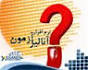 15
مقادیرمطلوب ضریب تمیز
Reza pourmirza kalhori. MSN.CCRN
16
رابطه ضریب تمیز و ضریب دشواری
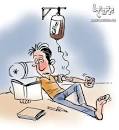 Reza pourmirza kalhori. MSN.CCRN
17
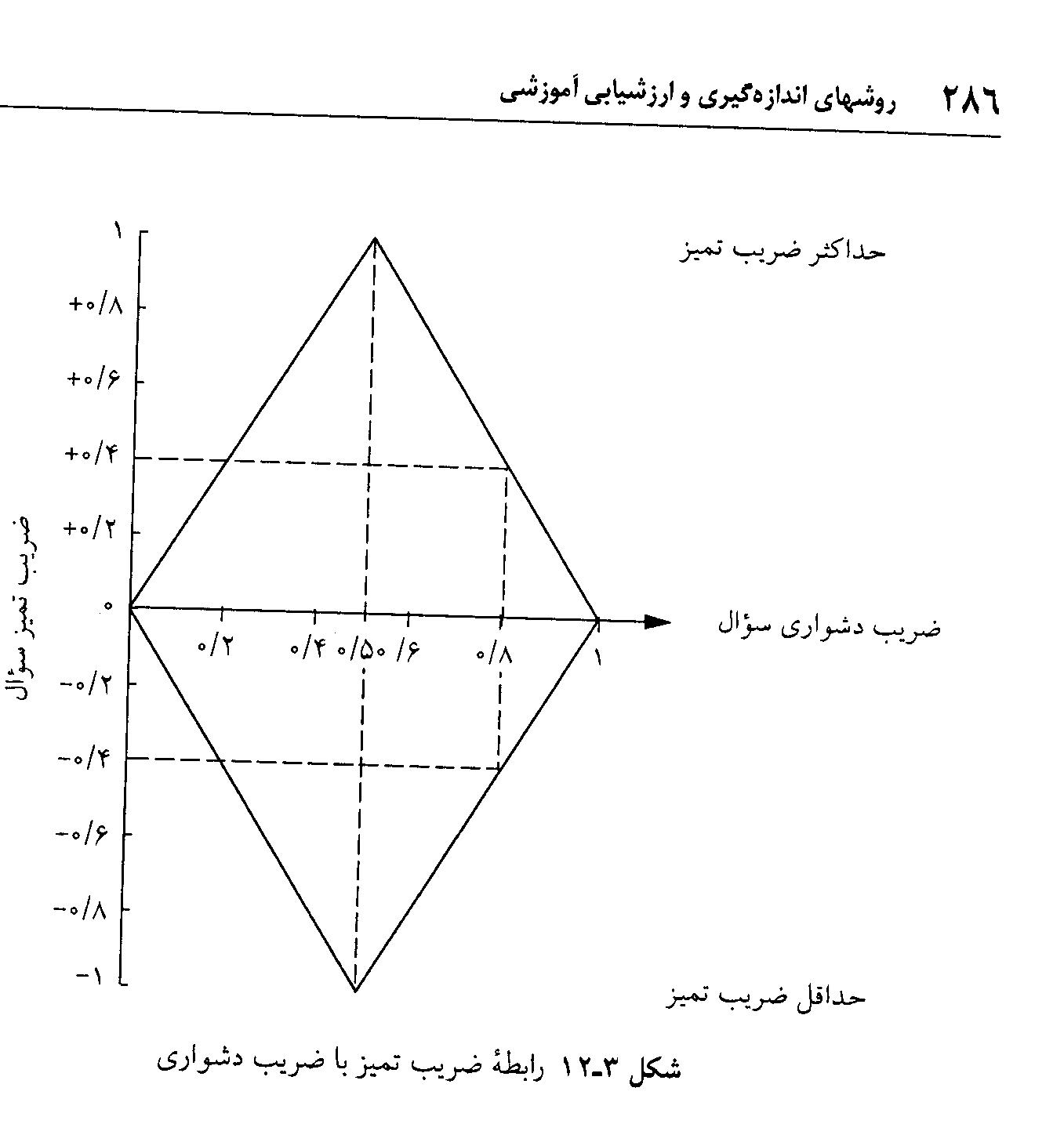 18
مهم
باید دقت کنیم که تنها درصورتی ضریب تمیزبه حداکثریا1+می رسدکه ضریب دشواری برابر5/ 0یعنی درحدوسط باشددرنتیجه سئوالهای خوب یک آزمون  آنهائی هستندکه دارای ضریب دشواری متوسط وضریب تمیزبالائی باشند.

الزاما سوالات سخت سوالاتی مناسبی نیستند.
19
پايايي آزمون
Reliability))
By: Dr K . Mirzae
20
تعريف
پايايي/ اعتبار آزمون به دقت ،اعتمادپذيري ثبات ،يا تکرار پذيری نتايج آزمون اشاره مي کند.
21
رابطه بين روايي و پايايي ازاين قرار است که يک آزمون بايد پايا باشد تا بتواند روا باشد.
اگر آزموني در هر بار اجرا برروي تعدادي آزمون شونده نتايج مختلفي به دست دهد ، آن آزمون يک آزمون پايا نخواهد بود و در واقع هيچ چيز را به درستي اندازه نخواهد گرفت و اگر يک آزمون چيزي را به درستي اندازه گيري نکند، هيچ اطلاع مفيدي به ما نخواهد داد.
22
پايايي/ اعتبار شرط روايي است اما روايي براي پايايي ضروري نيست.
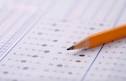 Reza pourmirza kalhori. MSN.CCRN
23
”ضريب پايايي“ ارقامي از 0تا 1 راشامل مي شود

هرچه ضريب پايايي كوچك تر باشد،نشان دهنده پايايي كمتر

 هر چه اين ضريب بزرگتر باشد حاكي از پايايي زيادتر آزمون است.
Reza pourmirza kalhori. MSN.CCRN
24
روش هاي همساني دروني
، در روش همسانی  درونی برهمسانی یا یکنواختی ماده ها یا اجزای تشکیل دهنده یک ازمون تاکید دارد.Internal Consistency
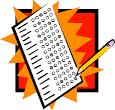 Reza pourmirza kalhori. MSN.CCRN
25
روش هاي همساني درونيروش دونيمه کردن (split-halves)
آزمون مورد نظر را يک بار با گروه واحدي از آزمون شوندگان اجرا مي کنيم و پس از اجرا، آن را به دو نيمه تقسيم مي نماييم .
در اين روش بهترين راه دونيمه کردن آزمون اين است که همه سؤال هاي فرد را يک آزمون حساب آوريم و همه سؤال هاي زوج را آزمون ديگري بدانيم .
ضريب همبستگي حاصل از نمرات دو نيمه آزمون ضريب پايايي هر يک از دونيمه خواهد بود.
ميزان رابطه ي دو دسته نمره متعلق به گروه واحدي از آزمون شوندگان را با محاسبه ضريب همبستگي مشخص  مي کنند.
 متداول ترين روش تعيين همبستگي ،روش محاسبه ضريب همبستگي پيرسون است.
26
براي محاسبه ضريب پايايي کل آزمون ، ضريب همبستگي بين نيمه ها رادر فرمول اسپير من – براون قرار مي دهيم.

نتيجه حاصل، ضريب پايايي  کل آزمون خواهد بود.
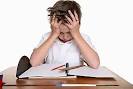 Reza pourmirza kalhori. MSN.CCRN
27
روش آلفاي كرونباخ
اين روش براي محاسبه هماهنگي دروني ابزار اندازه گيري از جمله پرسشنامه ها يا آزمون هايي كه خصيصه هاي مختلف را اندازه گيري مي كند بكار مي رود.
براي محاسبه ضريب آلفاي كرونباخ ابتدا بايد واريانس نمره هاي هر زير مجموعه سوال هاي پرسشنامه (يا زير آزمون) و واريانس كل را محاسبه كرد. سپس با استفاده از فرمول زير مقدار ضريب آلفا را محاسبه كرد.
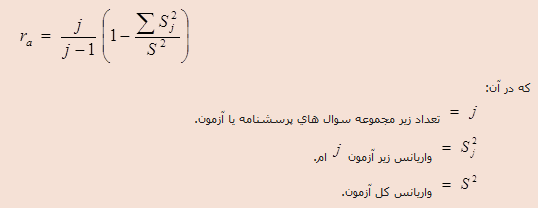 28
مثال : اگر پرسشنامه داراي سه زير مجموعه سوال باشد، به طوري كه واريانس هر زير مجموعه به ترتيب 6 ، 4 و 7  بوده و واريانس كل برابر با 32  باشد، مقدار ضريب آلفاي كرونباخ با استفاده از فرمول ياد شده به صورت زير به دست مي‌آيد:




مقدار صفر اين ضريب نشان دهنده عدم قابليت اعتماد و 1+ نشان دهنده قابليت اعتماد كامل است.ضریب آلفای 0/8  مورد توافق است.
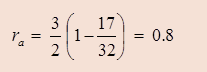 Reza pourmirza kalhori. MSN.CCRN
29
روش ضريب آلفاي کرانباخ
اين روش در شرايطي بکار مي رود که:
1-  نمرات سؤال ، نه به صورت دوارزشي صفر و يک ،بلکه به صورت چند ارزشي (از 1 تا 5 به صورت کاملا موافق تا کاملا مخالف)تعيين مي شود( معیار لیکرت ).

2- زماني که يک آزمون از تعدادي خرده آزمون يا بخش هاي مختلف تشکيل شده است.مانند پرسشنامه ای که چندین جزء را مورد بررسی قرار داده است.
Reza pourmirza kalhori. MSN.CCRN
30
روش کودر-ريچاردسون
Reza pourmirza kalhori. MSN.CCRN
31
عوامل مؤثر برپايايي آزمون
1- با افزودن برتعدادسؤالات يك آزمون پايايي آن افزايش مي يابد.
2- با متجانس تر وهمگون تر كردن سؤالات يك آزمون ،پايايي آن بيشتر مي شود.
3-  با افزودن تعدادي سؤال با ضريب تميز زياد به يك آزمون پايايي آن بالا مي رود.
Reza pourmirza kalhori. MSN.CCRN
32
همبستگی سوال با کل آزمون
ضریب همبستگی سوال با کل آزمون در واقع ضریب توافق یا همخوانی سوال با کل آزمون است.که از طریق ضریب همبستگی دورشته ای نقطه ای     Point bi-serial correlation محاسبه می شود.
هر چه این ضریب همبستگی بیشتر باشد بدان معنی است که سوال با مجموعه سوالهای دیگر برای اندازه گیری صفت یا توانایی مورد نظر همخوانی بیشتری دارد. 
اگر این ضریب همبستگی منفی باشد بدان معنی است که سوال با کل آزمون ناهمخوانی دارد یعنی چیزی را می سنجد که با آنچه بقیه سوال های آزمون می سنجد متفاوت است. 
درصورتی که سوال به لحاظ آماری معنادار نباشد، سوال مورد تحلیل با سایر سوال  های آزمون  همسانی درونی ندارد و سوال مناسبی نیست.
Reza pourmirza kalhori. MSN.CCRN
33
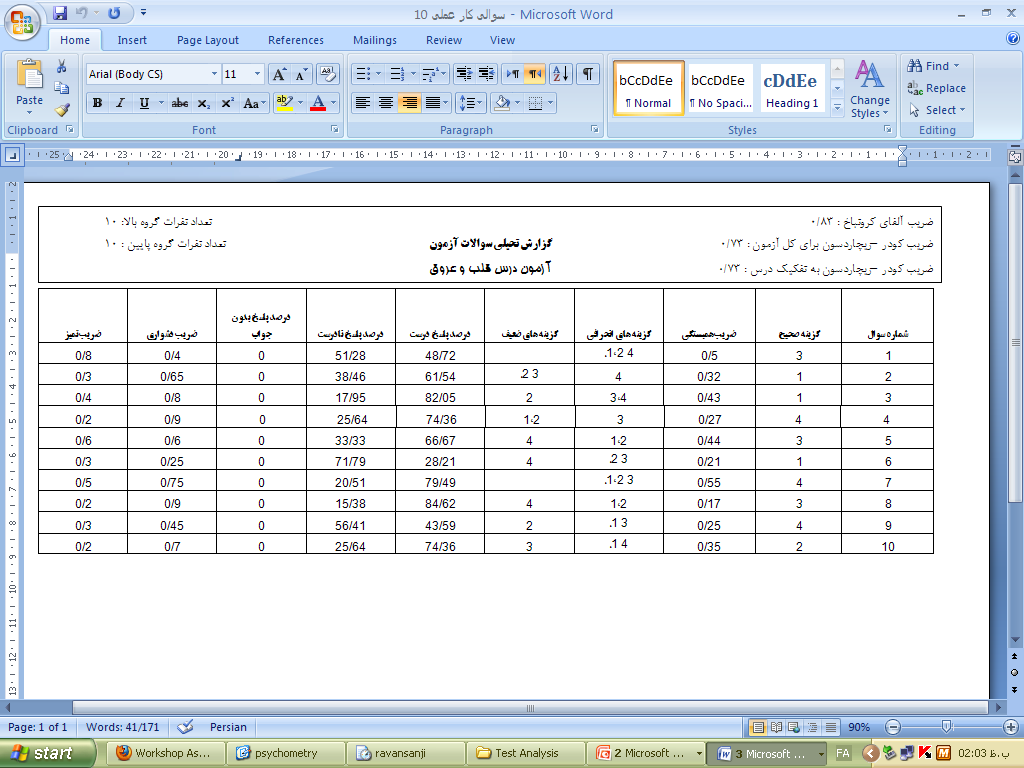 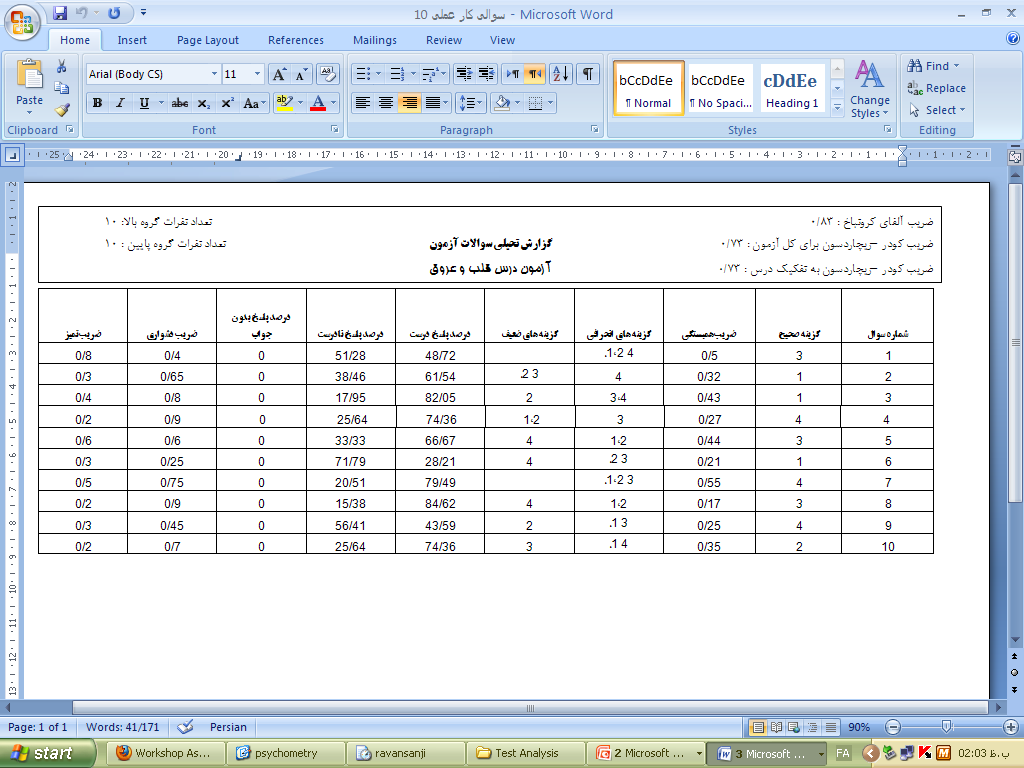 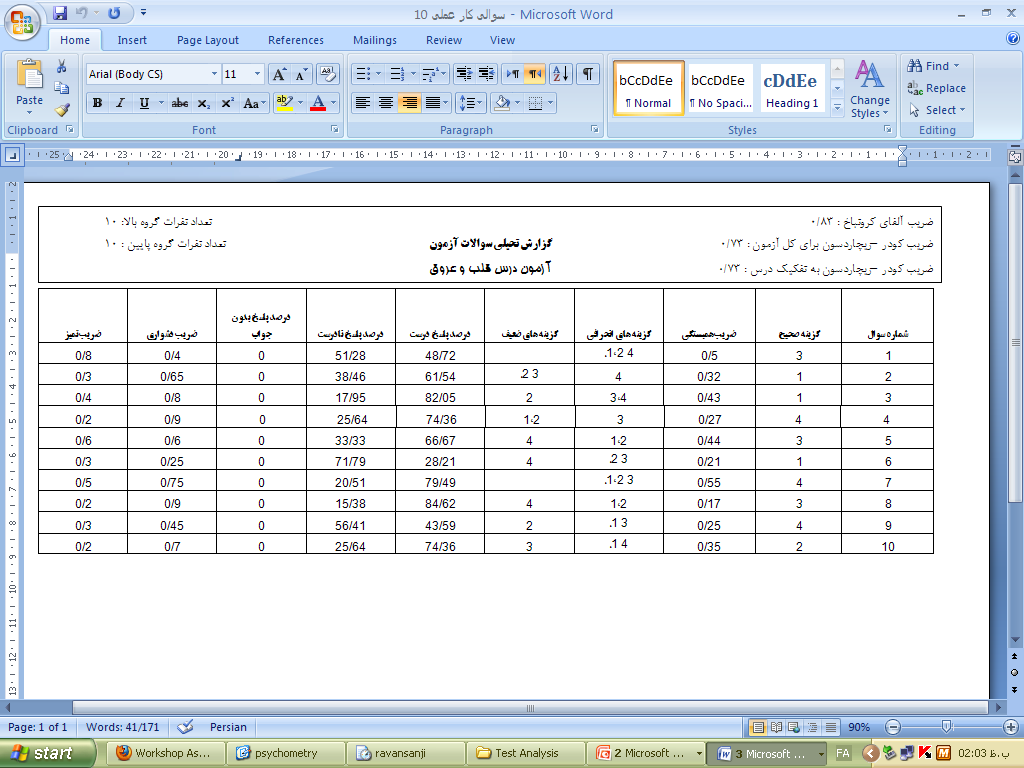 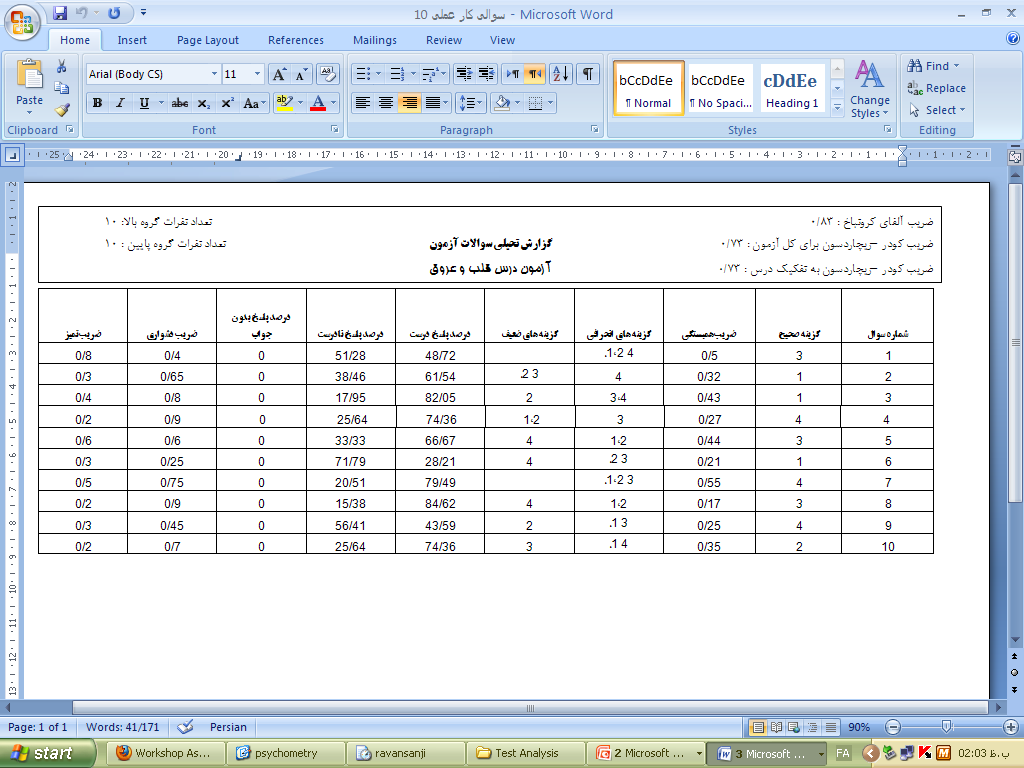 هدف از قرار دادن گزينه ي انحرافي در سؤال ها منحرف کردن آزمون شوندگاني است که جواب درست سؤال را نمي دانند . 

بنابراين در صورتي يک سؤال به خوبي عمل مي کند که افراد ضعيف بيشتر از افراد گروه قوي گزينه هاي انحرافي آن سؤال را انتخاب نمايند
فلوچارت تحلیل سئوالات آزمون
Reza pourmirza kalhori. MSN.CCRN
36
مقدارضریب دشواری چقدراست ؟
سئوال مناسب ومورد تائید است (سوال عالی )
بلی
آیا مقدارضریب دشواری بین
0/7-0/3  است ؟
آیا ضریب تمیز 0/3 یا 
بالاتراست؟
بلی
خیر
خیر
آیا ضریب تمیز  از0/3 بالاتراست؟
سئوال باید تجدیدنظر شود ( سوال متوسط )
خیر
بلی
سئوال مناسب وموردتائید است ( سوال خوب )
سئوال باید تجدیدنظر شود
37
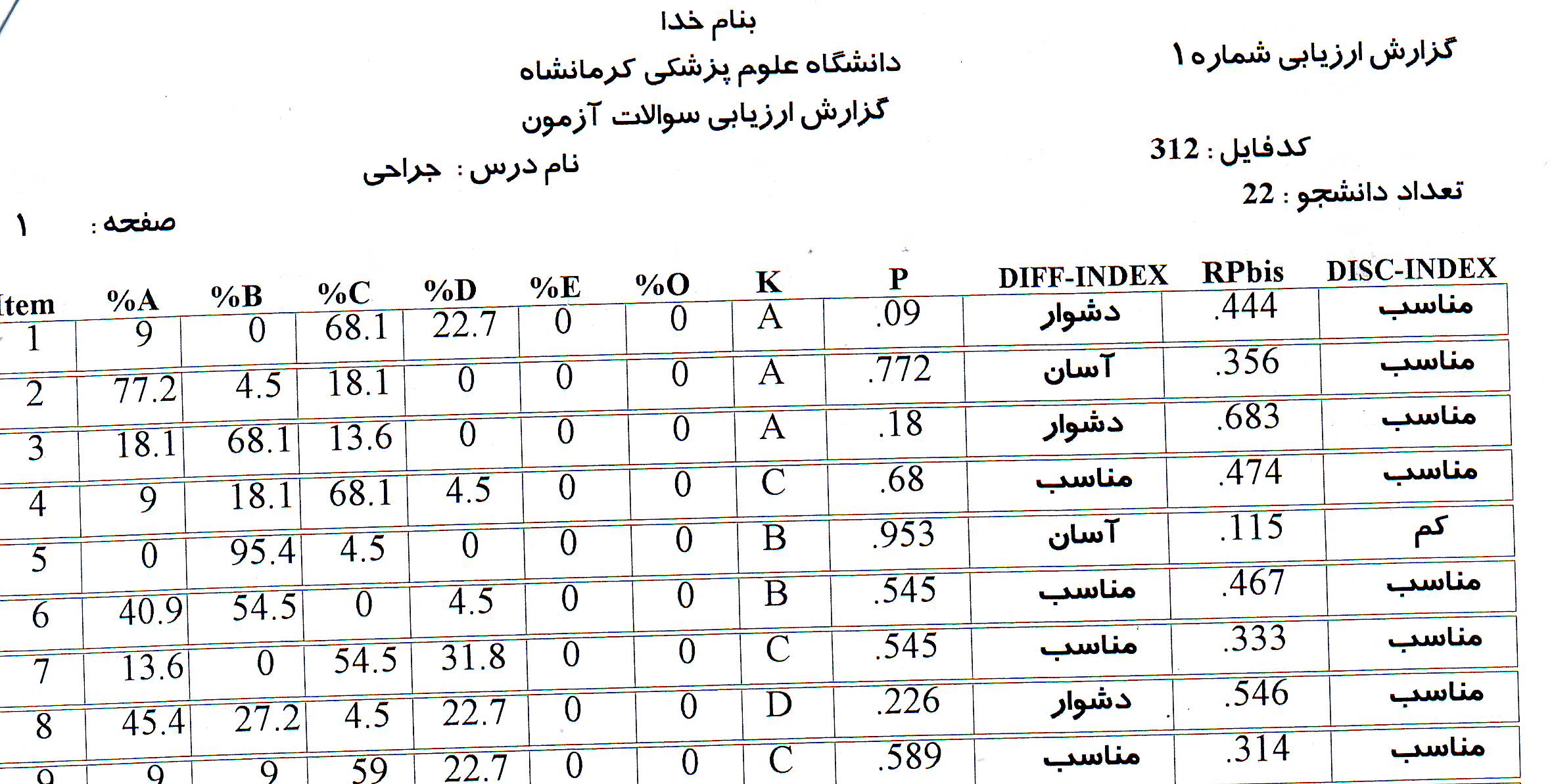 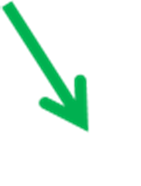 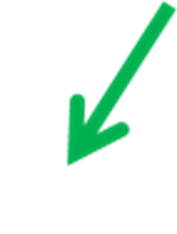 Reza pourmirza kalhori. MSN.CCRN
38
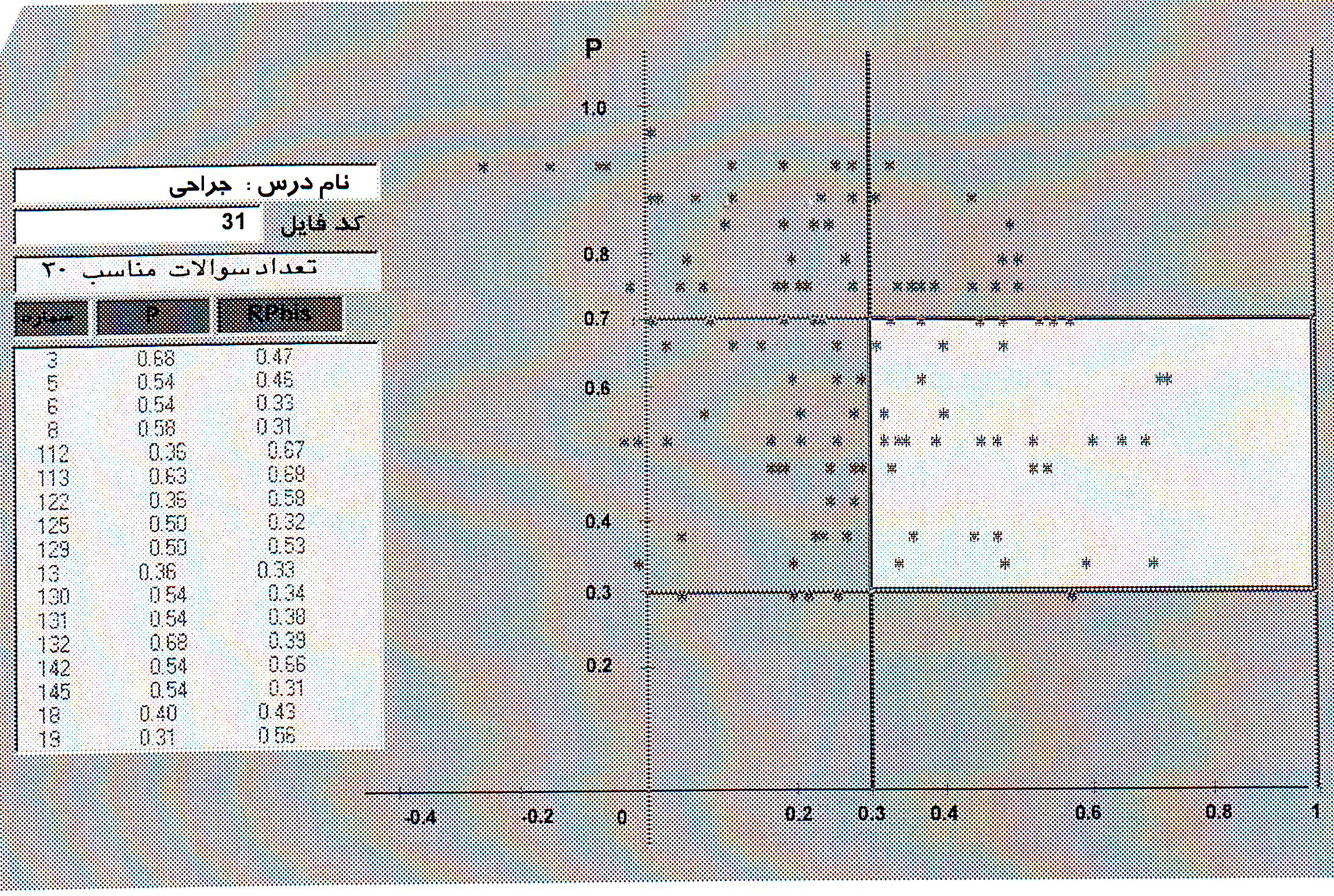 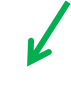 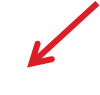 Reza pourmirza kalhori. MSN.CCRN
39
هر مدرس بعد از انتخاب سوالات مناسب آن ها را در فایا سوالات ذخیره می کند.
در ازمون جدید با طرح سوالات جدید می تواند تا 30 % از سوالات مناسب قبلی استفاده کند.
 در صورت علاقه به سوالات و جلوگیری از تکرار همان سوال می توان تنه یا گزینه های انحرافی را دستکاری کرد.
40
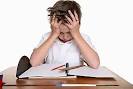 والسلام .
41